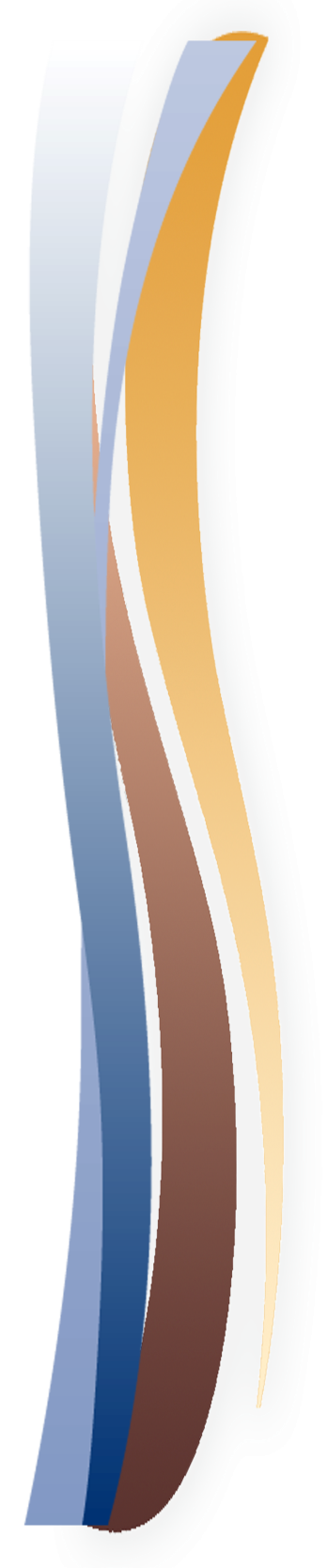 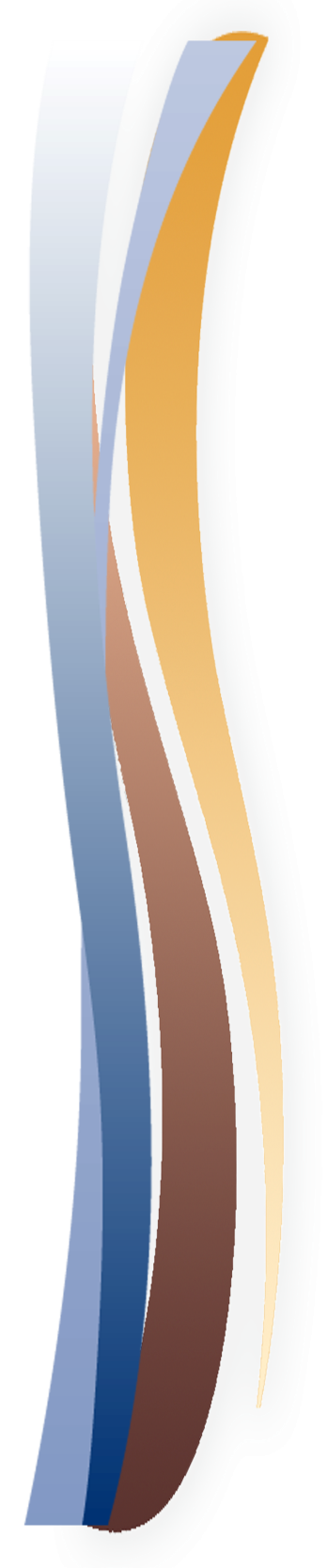 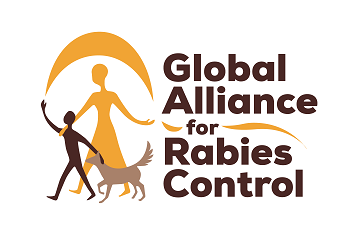 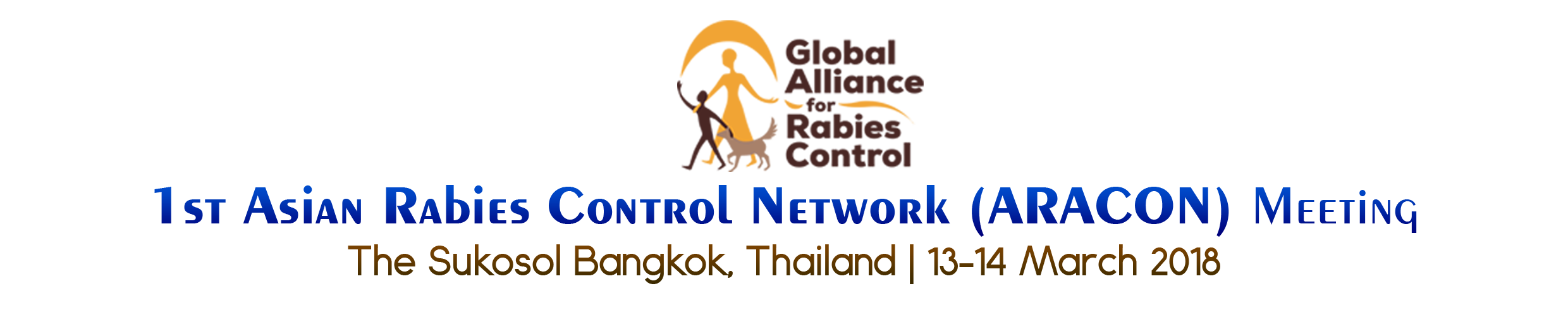 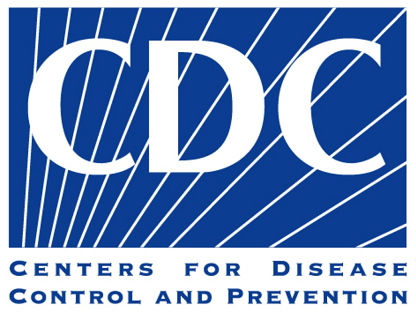 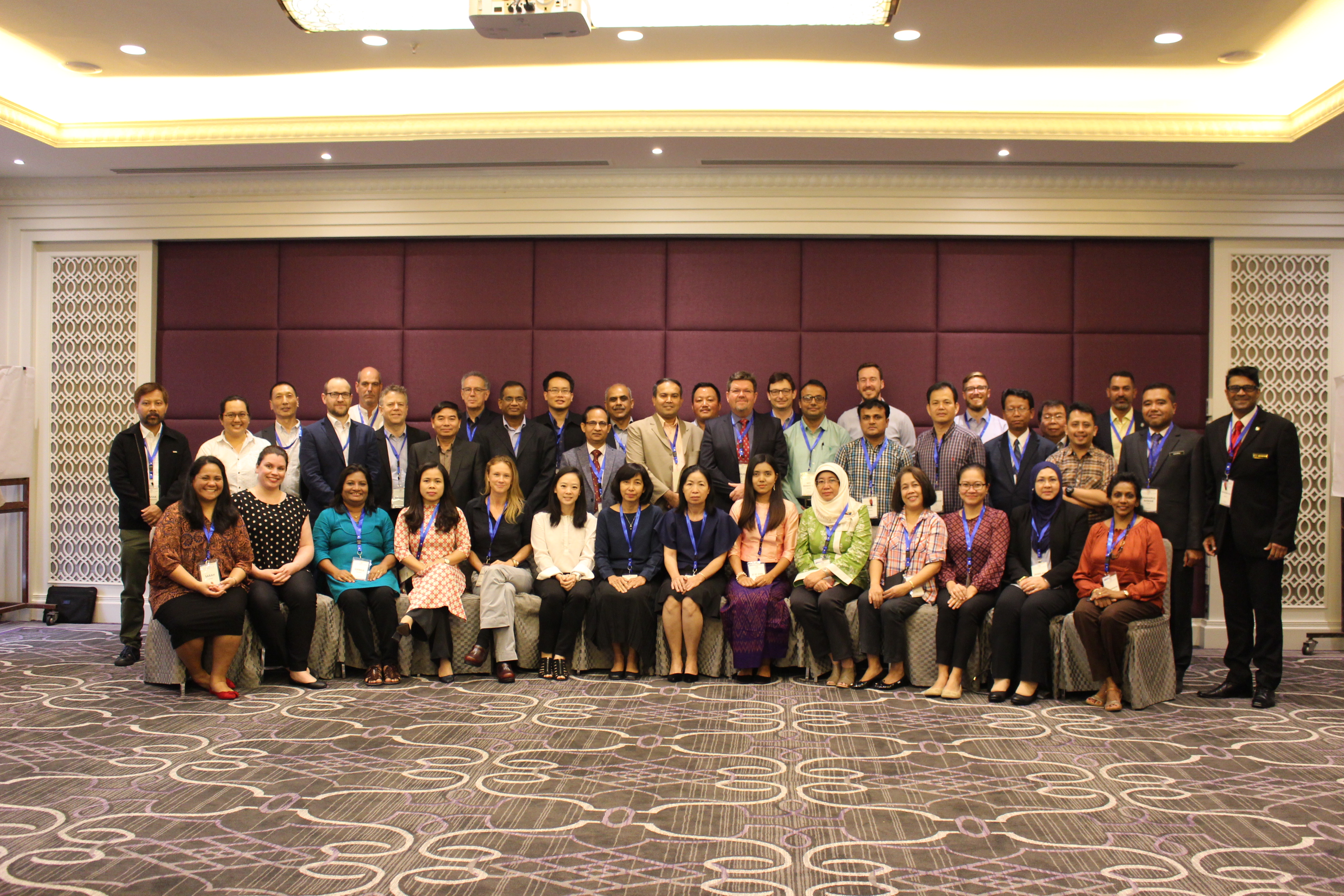 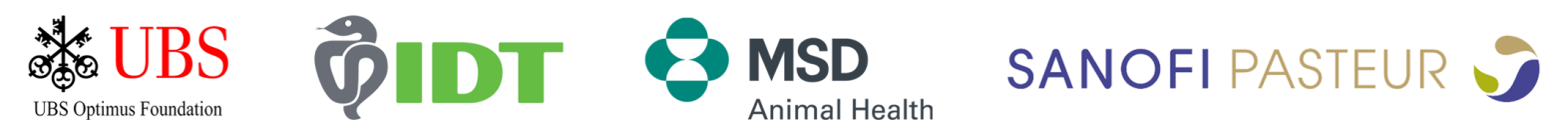 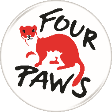 [Speaker Notes: Why here
What is the problem
What are the solutions, next steps
What are our respective roles and responsibilities]